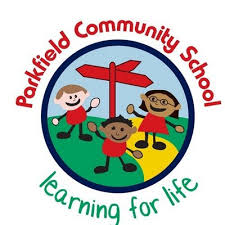 Welcome to 
Parkfield Community School
Welcome
WELCOME TO RECEPTION!
Beginning school is a major event in the life of a four year old and it won’t be long before your child will be starting with us at Parkfield Community School. There will be lots of new things to learn and of course you will want to ensure that you child is well prepared for this important event.  We aim to make it a happy and memorable experience. We hope that this booklet will provide some useful information that will help your child to settle quickly into school.
Contact details 
 
Parkfield Community School, Parkfield Road, Saltley, Birmingham, 
B8 3AX
 
Telephone: 0121 – 464 - 1131
 
Email: enquiry@parkfield.excelsiormat.org
 
School Website: www.parkfield.excelsiormat.org
 
Head Teacher: Mr J Wright
 
Deputy Head Teacher: Mrs A Schofield
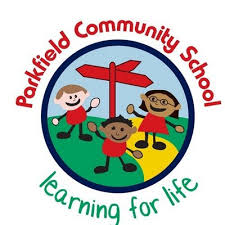 Meet the Staff
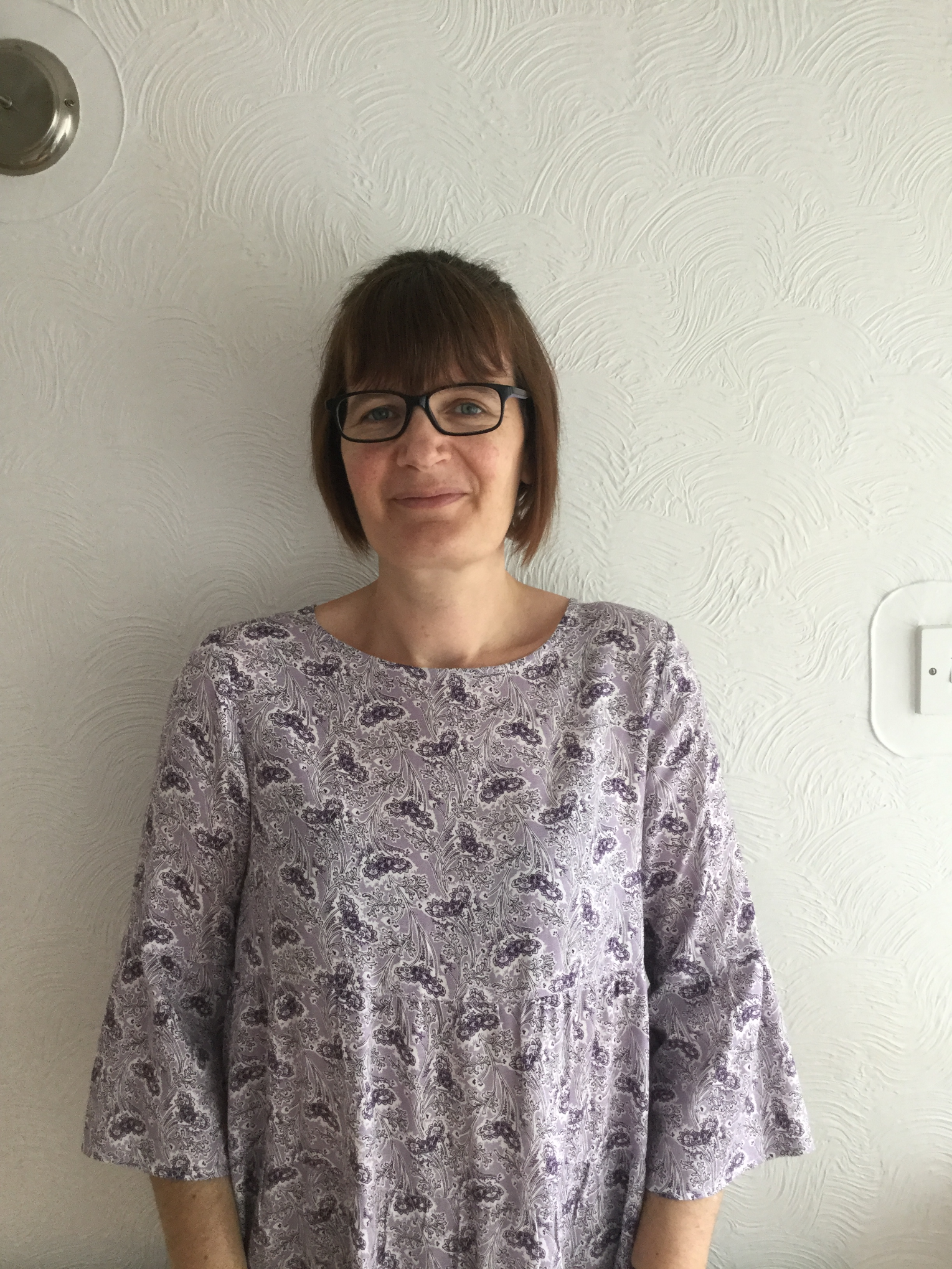 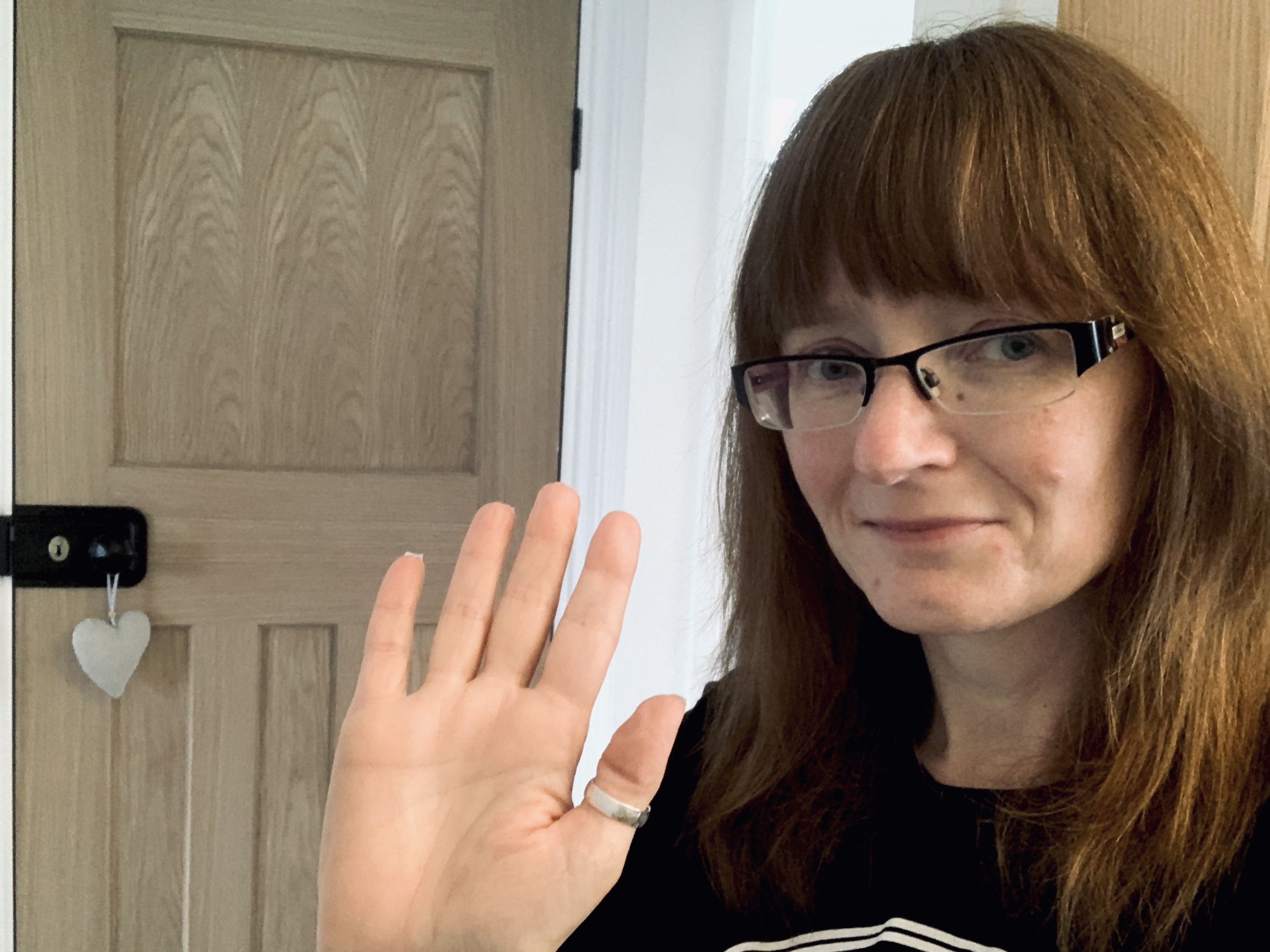 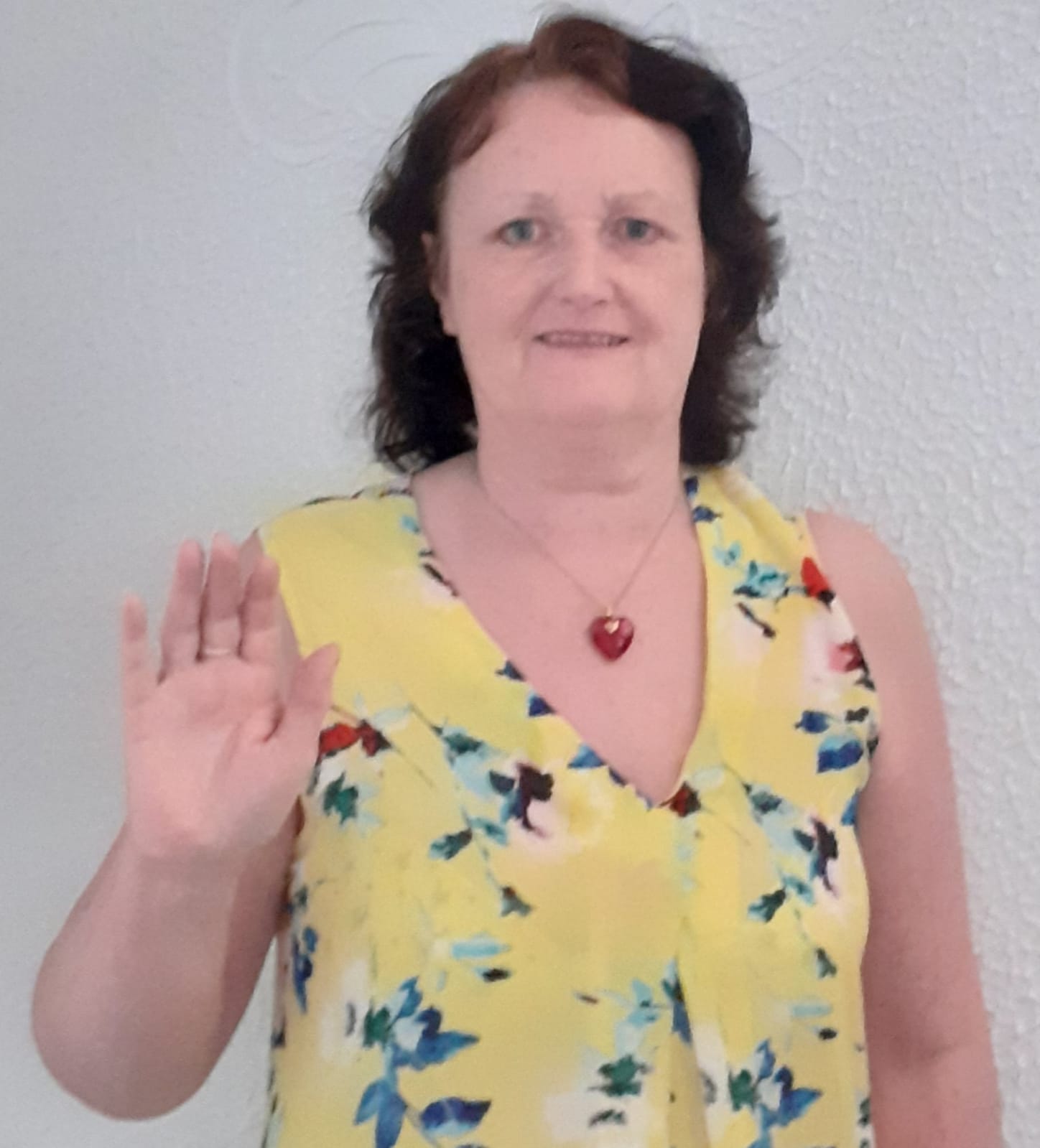 Mrs A Greatorex
Poppy Class Teacher
Mrs V Williams
Daisy Class Teacher
Mrs E Lloyd
Lily Class Teacher
EYFS Lead
Teaching Assistants: Miss S Akhtar, Miss R Lance, Miss K Nisar, Mrs N Iqbal, 
                                  Miss R Khanum
Parents as Partners 

We recognise the importance of parents and carers in a child’s developing stages. 
As a primary care provider, you are your child’s first educators and we greatly value any input, opinions and information you can share with us about your child’s learning and progress. 

To support this, we produce a ‘Learning Journey’ on Tapestry within the classroom that records your child’s learning and achievements during the school day. These represent both child-initiated activities and directed tasks. We also encourage you to contribute to these by making small observations at home. (For example if your child’s target is to identify numbers to 10, you may notice him or her using the remote control to change the channel correctly to channel 3. This is showing us that your child can recognise the number three independently.) By providing us with your email address, you can add observations on to Tapestry and support us in the development of their Learning Journey.
Please complete the attached form and return it to school.

We provide many other opportunities for parents and carers to take an active part in their child’s education.   These include: 
Parent’s evenings 
Sports Day 
Termly newsletters
Parent workshops

Most importantly, our family ethos is central to our school and as such, we operate an `Open-Door Policy’ where parents are actively encouraged to meet with staff to discuss any concerns at the earliest opportunity. Our staff are available at 8.30am and 3.20pm to answer any questions.
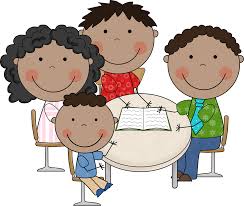 Preparing your child for school 

As your child will now be part of a class, they will need to become more independent.  It will make starting school much easier and happier if they are able to do as many things as possible for themselves. 

What should he/she be able to do?  Can he/she… 
Dress and undress themselves? 
Put on and fasten their own coat? 
Use the toilet independently and ask to go there? 
Tidy up after himself/herself? 
Recognise their own name?. 
Feed himself/herself? 
Share toys and equipment? 
Hold a pencil correctly? 
Sing some nursery rhymes? 
Listen well and follow simple instructions? 

How can I help my child prepare for school? 
Encourage your child to be as independent as possible even if it takes far longer for them to get ready. 
Establish sensible bedtime routines which get your child ready for sleep, eg sharing a bedtime story 
Allowing time in the morning to make sure your child arrives promptly and is ready to learn 
Never threaten them with school!  Be positive.  
Support us by reinforcing the importance of regular attendance.
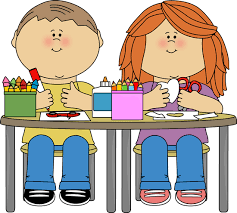 What can I do with my child before they start school? 

Give your child as many varied experiences as possible: drawing, painting, cooking, singing, making models, playing games, jigsaws, etc 
Get them used to:  pencils, crayons, felt pens, chalks, paints, play dough, scissors 
Share stories, books and rhymes.  Read to them. 
Count everything and share things out. 
Use lots of everyday counting opportunities —cup, plate, knife, for and spoon for each person.  
Talk to them all of the time.  Name familiar things and discuss what they see around them and what things  are for. Talk about what you see when you are out and about. Watch people work and discuss what they  are doing.
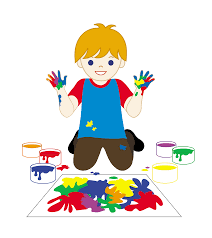 The School Day
 
8:30am - Doors open

8.40am - Doors close.  Carpet play. Registration

8.50am  - Phonics group time

9.20am - Free flow activities including outdoor play

10.00am – Maths group time

10.45am  - Free flow activities including outdoor play

11:30am - Lunch time  

12.15pm – Carpet play, 1:1 reading, registration

12.40pm – Circle time

1.00pm – Free floe activities including outdoor play

1.45pm – English group time

2.30pm – Free flow activities 

3.00pm – Story time

3.20pm – Home time
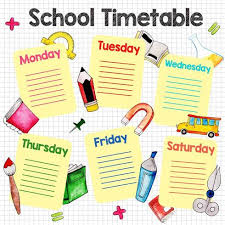 The School Day (continued)
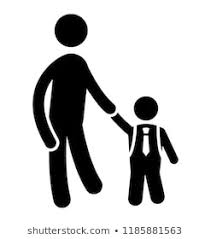 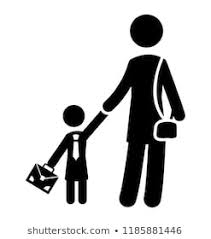 Collecting your child 
 
At the end of the school day you are able to access the school playground from 3.10pm. The children will remain in their classroom until a member of staff has seen their parent.  The children will then be called. 
It is vital that you inform us if someone different is collecting your child. If we are unsure, they will remain at school until we can contact you. 
Under 16’s are not permitted to collect children under 7 years old.
Morning Procedure

The children will enter the main playground and make their way to their classroom door.
At 8.30am the doors will be opened by a member of staff and your child will make their way inside.
Once in the classroom they will be asked to place their book bags into their named drawer, hang up their coat, self-register and then access the toys that will be located on the carpet.
Doors will be closed at 8.40am.
School Dinners  
At the start of reception we encourage all children to try school dinners, especially as they are free. Teaching staff accompany the children to dinner for the first few days and will be able to tell you what your child has eaten. If staff have any concerns about how much your child is eating, they will ask you to highlight foods your child usually eats on the school menu to help staff to support your child to select foods they like. However if your child still finds it hard to choose something to eat, we will ask you to provide a packed lunch. 
 




 


Water and Fruit 
The children have access to a piece of fresh fruit and water throughout the day.
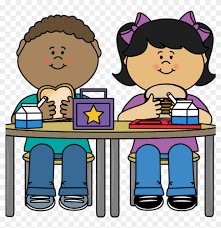 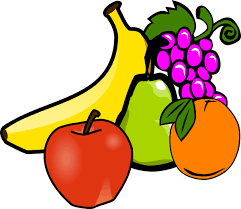 General Information 
 
Attendance
Please arrive on time for school at 8.30am so your child does not miss the start of lessons. If your child is late please bring them to the front office so they can be registered for the day. Lateness is recorded and can have an impact on your child’s learning. If your child is not attending school for medical reasons, please telephone the school office on 0121-464-1131 no later than 8.30am and inform us of the reason for their absence each day.  

Illness 
If your child is ill during the school day, then they will need to be collected as soon as possible. Please make sure the office have all the telephone numbers necessary to contact you at either work or home.  Please keep your child off school if they are unwell.  In the case of sickness,  your child should remain at home for at least 24 hours after the last episode of vomiting.  In the case of diarrhoea, children should not come to school until 48 after the last occurrence. 

Medical appointments 
It is helpful to know in advance about any medical appointments. Please request an appointment card when making your child’s appointment which can be shown to the staff in the office. Appointment letters can also be shown.

Medicines 
Unfortunately staff are unable to administer medicines in school.  If your child needs to take medicine given by their doctor at set intervals throughout the day, consider before school, after school and before bedtime.  If you need to give medicine during the school day, parents are asked to come to the school office, and they will ring the classroom for your child so you can give the medicine. Staff will administer inhalers and epi-pens if required.

Asthma 
For children with asthma, please provide the school with a clearly labelled inhaler stating your child’s name and dosage. If a spacer is required, it is the parents’ responsibility to provide this.
Parent Consent Forms 
 
We will ask you to complete a form at the start of the year giving us consent for local trips, visitors, photographs and videos.
If you do not wish your child’s photograph to be used for the school website or other forms of media, please let the school know.  Please note any photographs and videos are only used within school, on the school website and Twitter.
 
 
Visits 
Visits and visitors are subsidised by the school, but parents are asked to contribute towards the overall cost.  We ask each of our Reception parents to contribute £10.00 via ParentPay.  If you do not already have a ParentPay account, then you will be issued with a login and password in September.
During the school year your child will have the opportunity to work with a professional artist, visit a zoo, have a visit from the Animal Man, take part in a session with a professional storyteller and work with representatives from the RSPB.
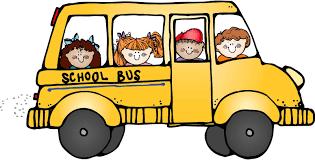 Learning in the Foundation Stage 
Reception is where the excitement begins!  Foundation stage children learn together in an environment which is developed around the children’s interests. We pride ourselves on being an exciting and engaging place to be - encouraging our children to be independent learners through a range of practical activities. We follow a thematic curriculum which allows us to be creative with our lessons and let the children lead their own learning. 
                          
 
As our Reception children enter the classroom they learn primarily through a variety of play and real-life experiences. Our teaching is delivered through carefully planned activities and whole class sessions. The children access their environment freely and staff  provide scaffolds and extend their learning. Their development is tracked through detailed, daily observations and child-initiated interaction. This information is then transferred into your child's personal learning journey on Tapestry.  We use these to record individual interests, progress and plan the next steps of your child's learning.
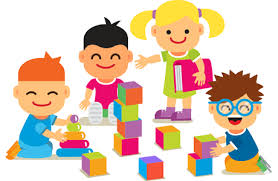 The EYFS Curriculum 

In reception our Foundation Stage children follow the Early Years Foundation Stage Framework  (EYFS).  This curriculum is based upon four themes and principles. 
 
The Unique Child - We understand that every child is an individual child who is capable in their own right. The holistic child has a variety of needs that need meeting over their time in the Foundation Stage. 
 
Positive Relationships - Social interaction is key to children’s development. Children become strong, independent  learners;  as  well  as  scaffolding  their  learning  through  positive  social      interaction. 
 
Enabling Environments - Providing a safe, secure and stimulating base for your children is key to their development. The framework allows for experiences that respond to the child’s individual needs/ interests; as well as developing a strong partnership between practitioners, parents and carers. 
 
Learning and Development - Children develop and learn in different ways. The framework covers the education and care of all children in early years provision, including children with special educational needs and disabilities.
Early Learning Goals 
 
Within `Development Matters’ there are 3 prime areas of learning and 4 specific areas. This framework provides the basis of how we structure the setting, the activities and opportunities we provide; as well as how we assess your child’s development. For each of these areas your child will have an ‘Early Learning Goal’ to work towards. 
 
Prime Areas 
Communication and language         
Personal, social and emotional development 
Physical development 
 
Specific Areas 
Literacy  
Mathematics  
Understanding the world  
Expressive arts and design 
 
Characteristics of Effective Learning 
Playing and exploring 
Active learning 
Creating and thinking critically
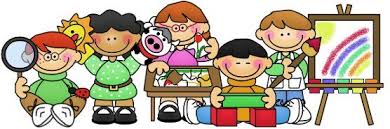 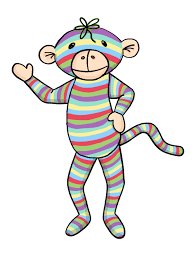 Marvin`s Marvellous Mountain

At Parkfield Community School we teach the children how to write letters using a pre-cursive script.  We follow a scheme called Marvin`s Marvellous Mountain which introduces the children to a character called Marvin the Monkey.  As we learn each letter, the children are introduced to Marvin`s friends and rhymes to support correct formation.
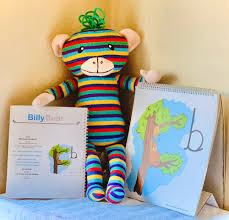 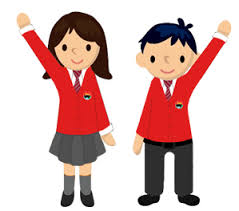 School Uniform 
 
 Our school uniform consists of a red sweatshirt, jumper or cardigan and white polo T-shirt. Footwear must be black shoes not trainers.  Skirts and trousers must be grey. To help your child to be independent it is better to choose shoes with a Velcro fastening rather than laces. Girls shoes should fasten and not have a high heel for safety reasons. Girls also have the option of wearing a red gingham dress in summer. 

For physical activities children need gym shoes or pumps that can be managed independently. All shoes must be fully enclosed at all times, so no sandals please. P.E. pumps are left in school all year.


It is essential that you label ALL of your child’s clothing. All jumpers, trousers and P.E. shoes look the same and you have a much better chance of your child coming home with their belongings if they are clearly labelled. Try to remember this throughout the school year too, when purchasing new items. As our learning environment are both indoors and outdoors, we ask that you make sure your child is equipped for these areas at all times of the year. Please ensure their clothing is practical and suitable for the seasonal changes. Waterproof jackets, wellies and winter clothing for cold and wet weather; sun hat and protective clothing in the summer months. We ask that sun cream is applied before the children get to school so that they are ready for the day.
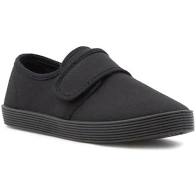 Things to bring to School 
 
Suitable coats—nothing too special as it is likely to get sandy, muddy or wet. 
Hats, scarves and gloves during the winter months.
Sun hats during the summer months
Book bags, reading records and reading book should be brought to school every day.  Your child will read to their teachers on a designated day of the week  and reading records will be completed.  Please write in the reading record the dates in which your child reads at home, so staff can quickly see if your child has been practising.
Supplementary books will be handed out and changed every Monday.
Homework folders will be given out every Friday.  Homework needs to be completed, placed back into the folder and returned to school on a Monday.
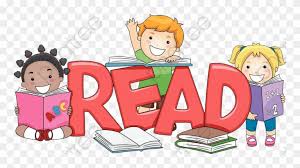 Helping Prepare your Child for School 

Here at Parkfield Community School we go to great lengths to help your child be prepared for their next stage of learning; as well as developing the confidence and skills to be an independent learner. 
In preparation for school, here are some things you can do with your child to help them develop the basic skills on the road towards their Early Learning Goals. 
 
Speaking 
Speak clearly and confidently 
Model using the right words and set an example 
Speak in full sentences 
Use clear, simple directions for tasks and behaviours 
Engage in discussions with your child and allow them the time to speak without being interrupted 
Ask for their opinions 
Tell them about your day and ask about theirs. 
 
Listening 
Show your child how to be a good listener by listening to them and others 
Be patient—don’t interrupt or finish their sentences for them 
Give them your full attention when they are speaking, showing them eye contact and good body language. 
Respond to what they are saying by asking questions or ask about their opinions. 
Listen to your child reading.

Number Skills 
Count daily with your child 
Count objects, actions, numbers and a range of things. 
Identify numbers wherever you go—a neighbours house number or the number on a bus. 
Help children putting numbers in order. 
Let children help with the tidy- ing and sorting. Can they sort the DVDs by colour? 
Identify shapes around the home.  Use fingers to represent a number.
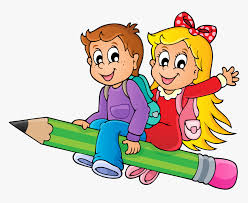 Writing
Encourage your child to mark make without feeling pressured. 
Get your children colourful pens, gel pens and exciting new tools to encourage them to mark make. 
Let children write their name on cards or letters. 
If your child is already writing with a pen or pencil, support their pencil grip so they do not develop a bad habit. 

Extending their learning 
Agree clear and realistic rules—and stick to them. 
Give your child boundaries so they know what is expected of them. 
Encourage your child to always say ‘please’ and ‘thank you’ . 
Support the school rules. 
If your child’s behaviour is proving difficult, we can work on a home/school reward system together. 
Children like routine—so set regular times for bed, getting up, meals and family time. 
Under 5’s need a good night’s sleep to help them to learn. 
Check your child has their name in every- thing before they bring it, this helps them be organised themselves at school. 
Help your child remember to bring every- thing—book bag, reading book etc. 
Help your child to have all the equipment they need for learning. 
Let your child take hold of their own things on the way to school—they will know where to put their coat and book bag.
Link your child’s learning to family activities.
Go to local museums, parks, wildlife reserves and into nature. 
Talk about the world around them and encourage them to ask questions. 
Get to know what your child is learning—we will send home a newsletter each term for you to read. 
Take time to listen to your child and explain things carefully, developing their understanding and vocabulary. 
Let your children help you at home with the cooking, cleaning and shopping—they relish an opportunity to feel useful! 
Be patient when your child is helping. 
Lay your child’s clothes out in the correct order each morning so they can dress themselves.
Children are expected to toilet themselves once they begin Reception.
Holidays

Autumn Term 2020
Term Starts: Tuesday 1 September 2020
Start dates and induction process to be confirmed via Tapestry and websiteHalf Term: Monday 26 October 2020 to Friday 30 October 2020Term Ends: Friday 18 December 2020

Spring Term 2021
Term Starts: Monday 4 January 2021Half Term: Monday 15 February 2021 to Friday 19 February 2021Term Ends: Thursday 1 April 2021

Summer Term 2021
Term Starts: Monday 19 April 2021Half Term: Monday 31 May 2021 to Friday 4 June 2021Term Ends: Wednesday 21 July 2021